МИНИСТЕРСТВО ТРАНСПОРТА И КОММУНИКАЦИЙ РЕСПУБЛИКИ БЕЛАРУСЬУО «БЕЛОРУССКИЙ ГОСУДАРСТВЕННЫЙ УНИВЕРСИТЕТ ТРАНСПОРТА»Отдел магистратуры и студенческой наукиДоклад на тему:«Установка генерирующей дорожной рампы на примере Таможенного поста «Козловичи»
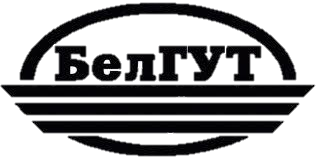 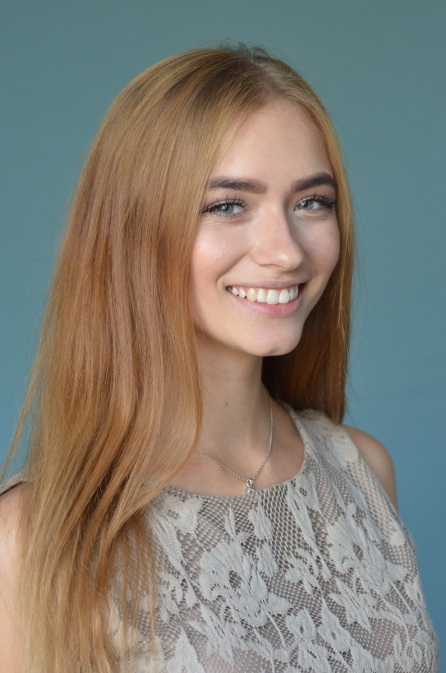 МАГИСТРАНТ:
гр. ЗмЭ36 Базака В.В.
Гомель 2020
ЦЕЛЬ
изучение функционирования генерирующей дорожной рампы и разработка приоритетных направлений ее развития
ЗАДАЧИ
Electro-kinetic road ramp
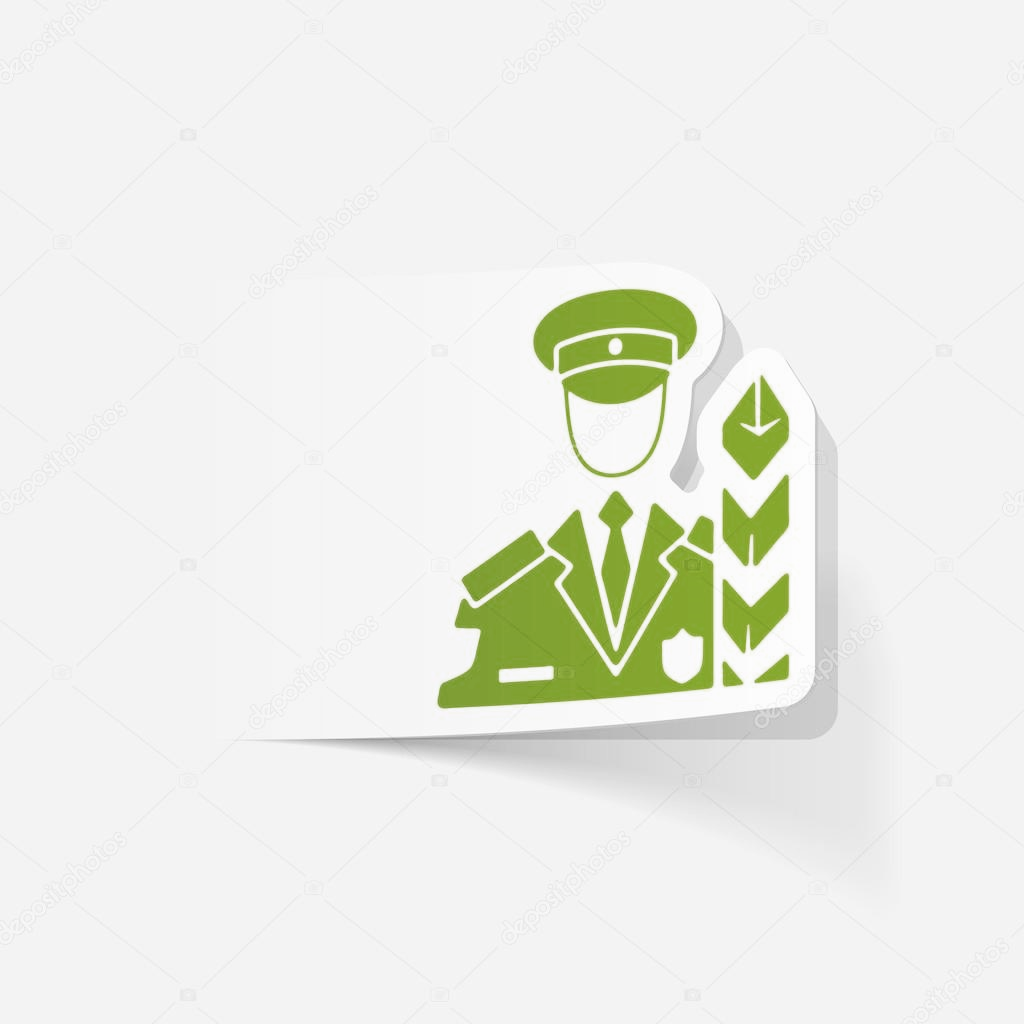 Инициатива «Зеленая таможня» направлена на борьбу с нелегальной торговлей и незаконным перемещением объектов и предметов, наносящих ущерб окружающей среде и усугубляющих экологические проблемы.
видео
Динамическая система дисконтирования инфраструктурного проекта  «ELECTRO-KINETIC ROAD RAMP»
В результате расчетов и анализа данных сделаны следующие выводы:
генерирующая дорожная рампа служит лишь в качестве вспомогательного источника электроэнергии
для получения максимального эффекта на пункте пропуска необходимо устанавливать в двух направлениях – 1 на въезд и 1 на выезд после весоизмерительного оборудования ТП «Козловичи»
исходя из рассчитанных данных затраты на содержание электроэнергии на уличное освещение сократятся на на 26 % от общей суммы выплат
окупаемость инфраструктурного проекта составит  1,5 года
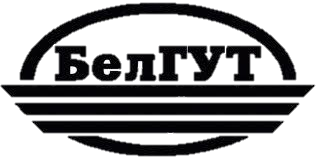 МИНИСТЕРСТВО ТРАНСПОРТА И КОММУНИКАЦИЙ РЕСПУБЛИКИ БЕЛАРУСЬУО «БЕЛОРУССКИЙ ГОСУДАРСТВЕННЫЙ УНИВЕРСИТЕТ ТРАНСПОРТА»Отдел магистратуры и студенческой наукиДоклад на тему:«Установка генерирующей дорожной рампы на примере Таможенного поста «Козловичи»
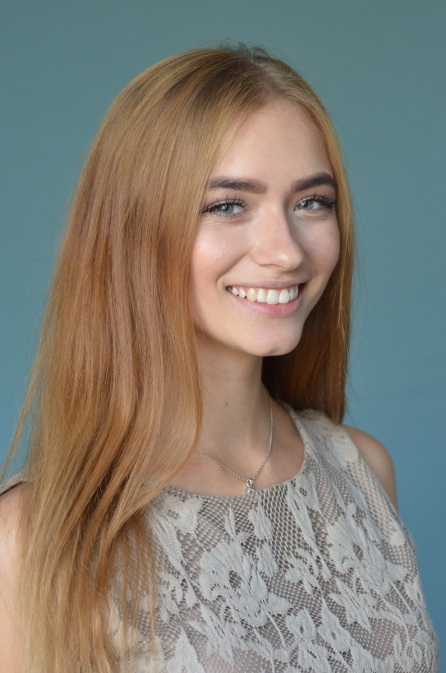 МАГИСТРАНТ:
гр. ЗмЭ36 
Базака В.В.
КОНТАКТНЫЕ ДАННЫЕ:
vera_bazaka@mail.ru
instagram: @verabazaka
Гомель 2020